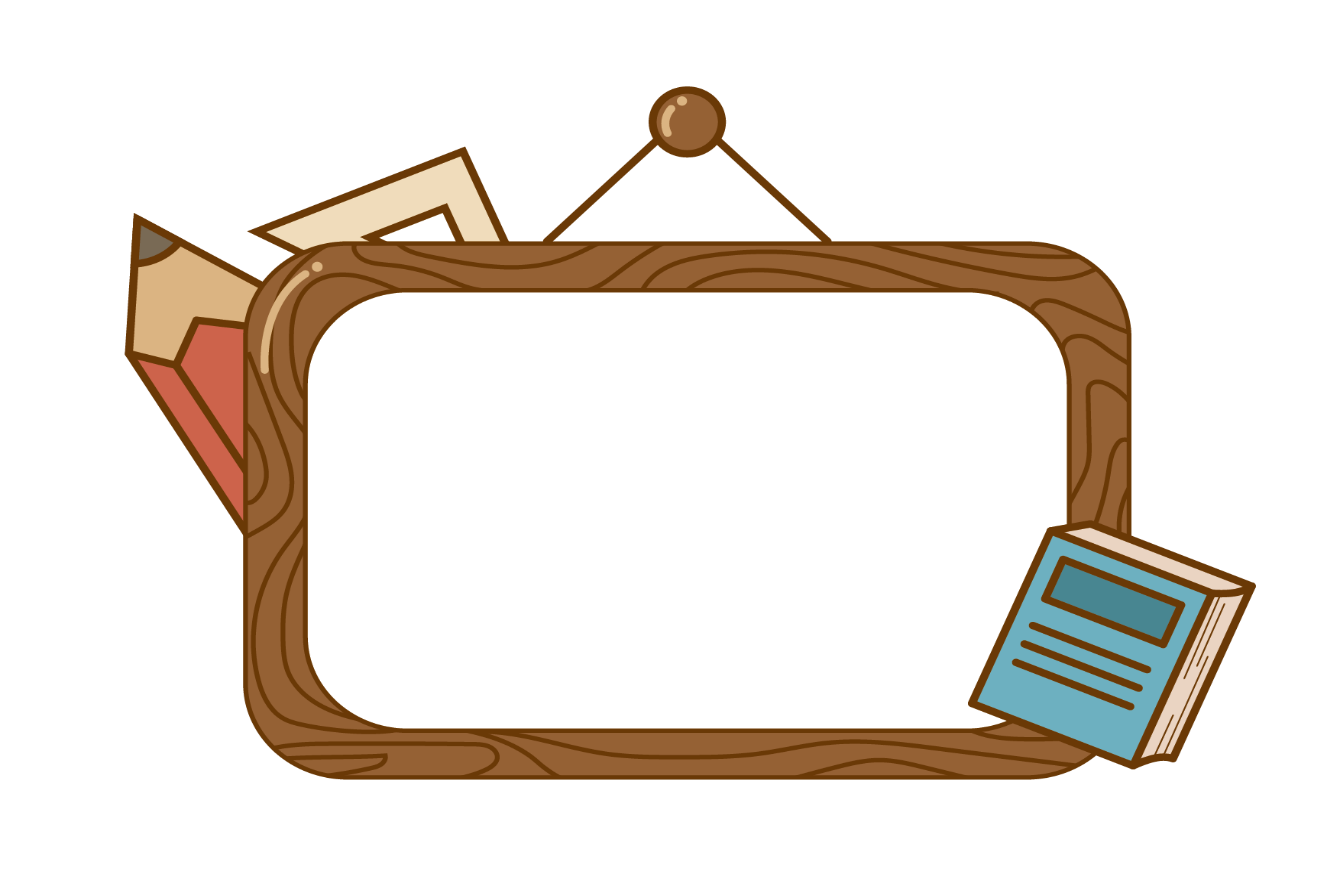 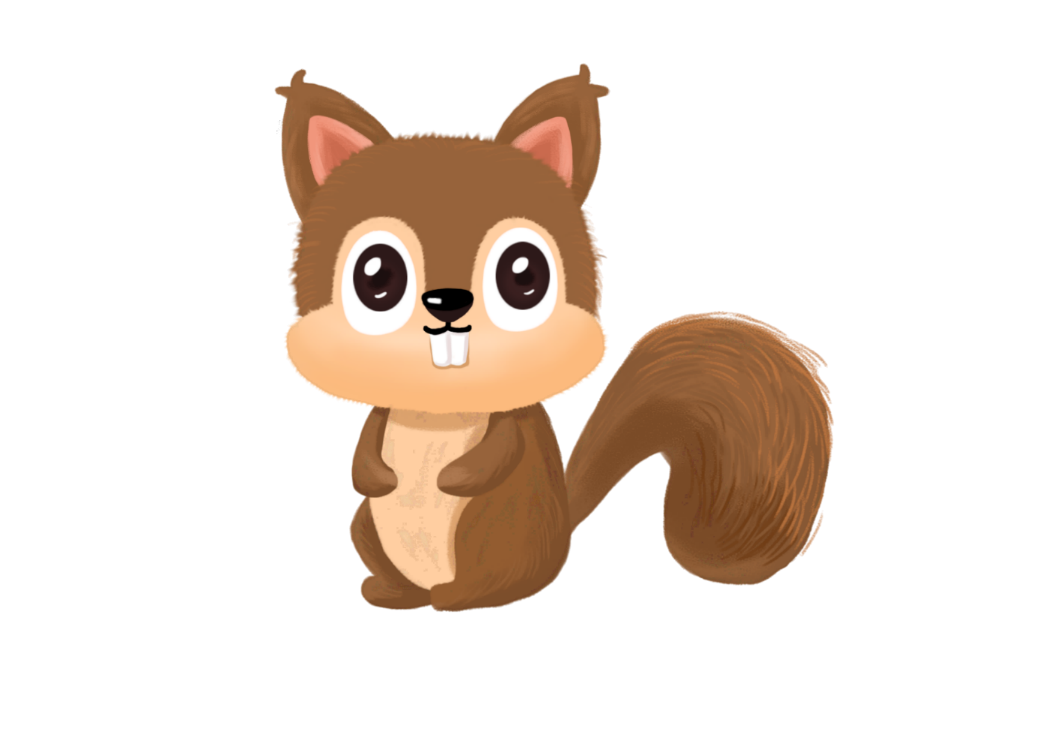 Viết
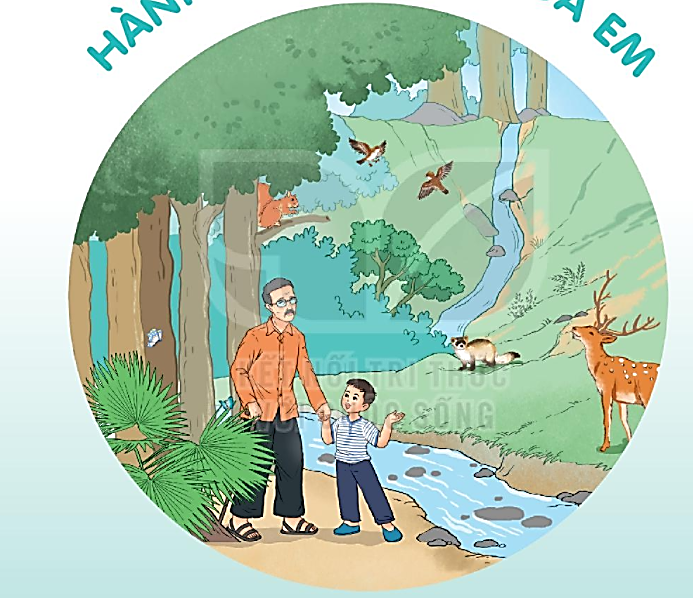 CHỮ HOA X
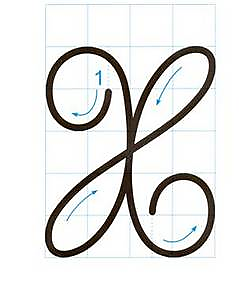 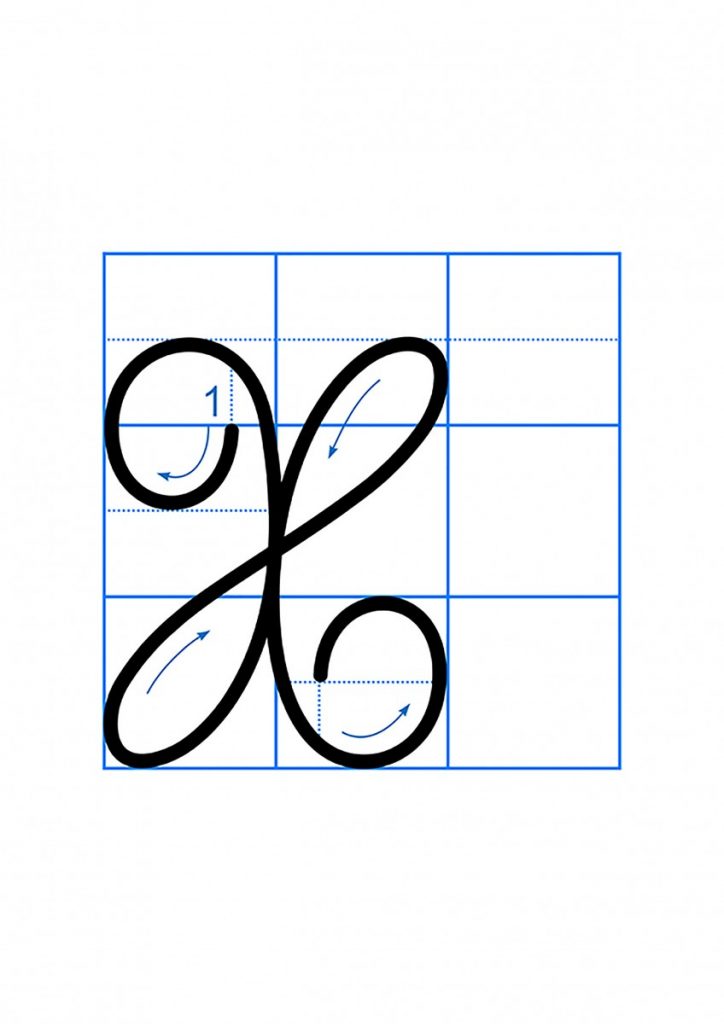 Đường kẻ ngang 4
Đường kẻ ngang 5
Đường kẻ ngang 6
Đường kẻ ngang 2
Đường kẻ ngang 3
Đường kẻ ngang 1
Đặc điểm của chữ hoa X
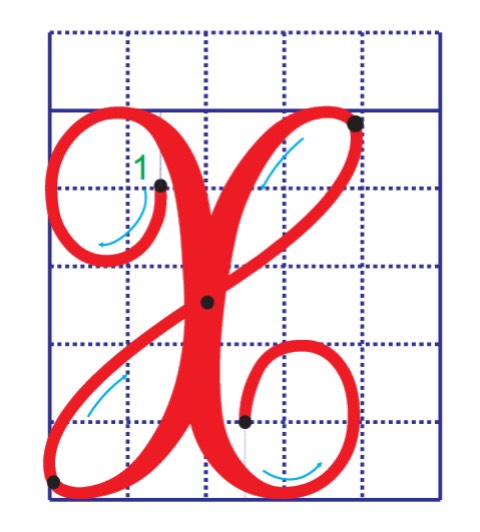 5 li
2
3
2
- Chữ hoa X cao và rộng bao nhiêu li?
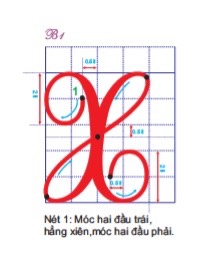 Cao 5 li và rộng 5 li
- Chữ hoa X viết bởi mấy nét?
Chữ hoa X gồm 1 nét viết liền, là kết hợp của 3 nét cơ bản: 2 nét móc hai đầu và 1 nét xiên.
1. Viết chữ hoa
[Speaker Notes: Bài giảng thiết kế bởi: Hương Thảo - tranthao121006@gmail.com]
2. Viết ứng dụng
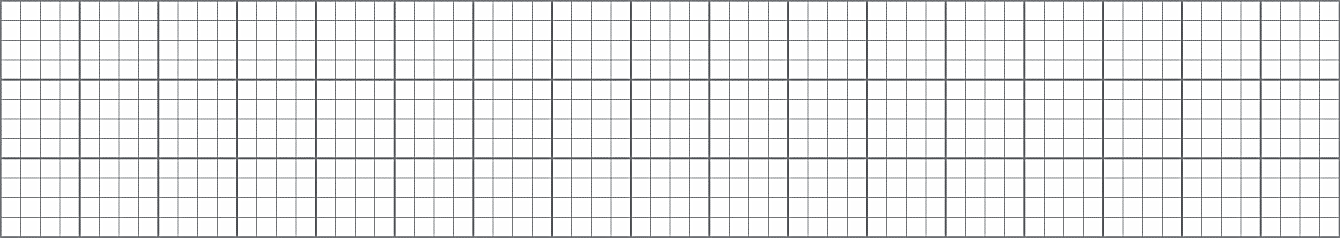 Xuân ωϙ, hàng cây χĹn đưŊg κay áo jƞ
a. Chữ cái nào được viết hoa? 
  Chữ  X
b. Những chữ cái nào cao 2.5 li ?
 Chữ X, h, g, y, b
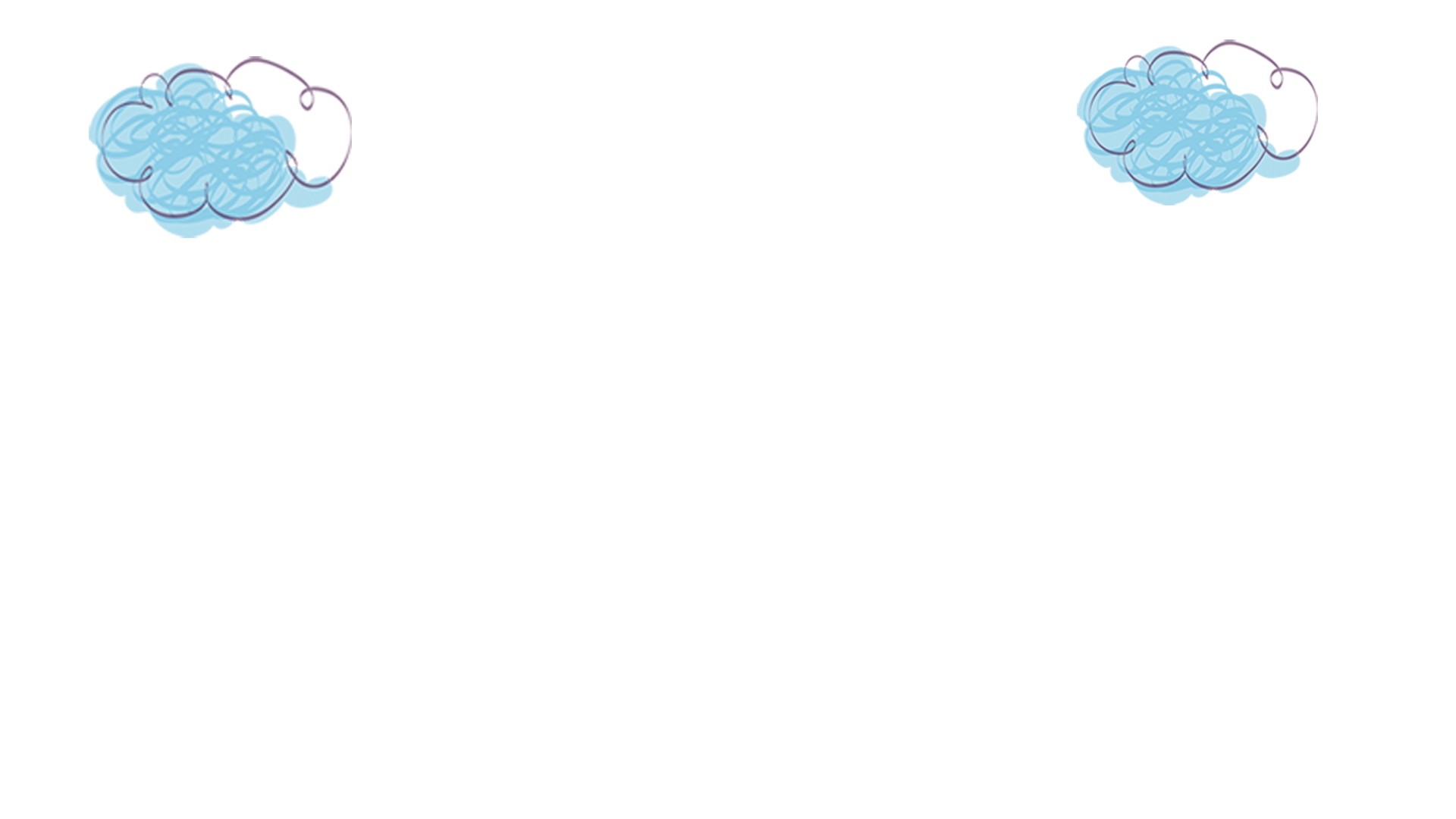 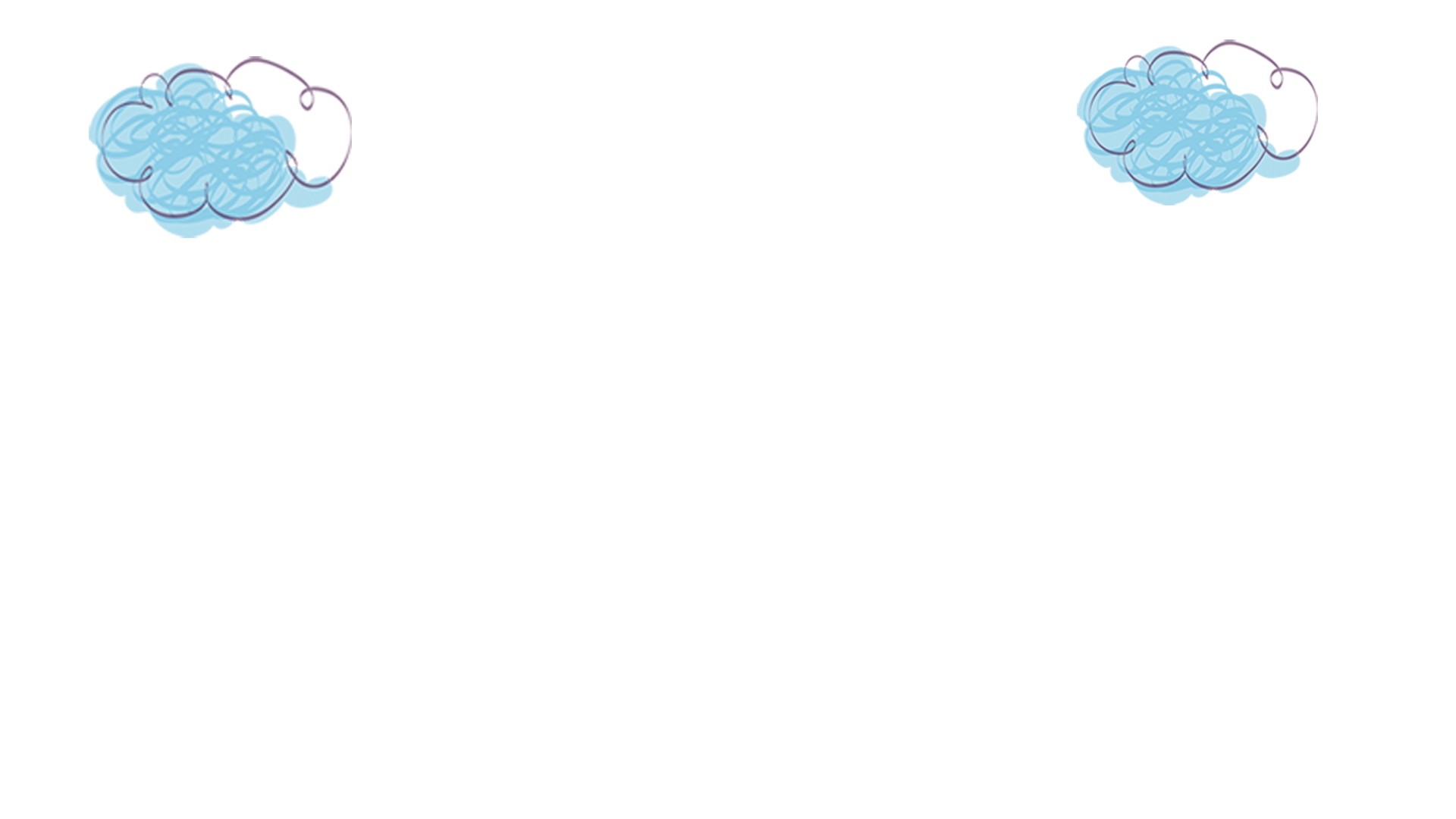 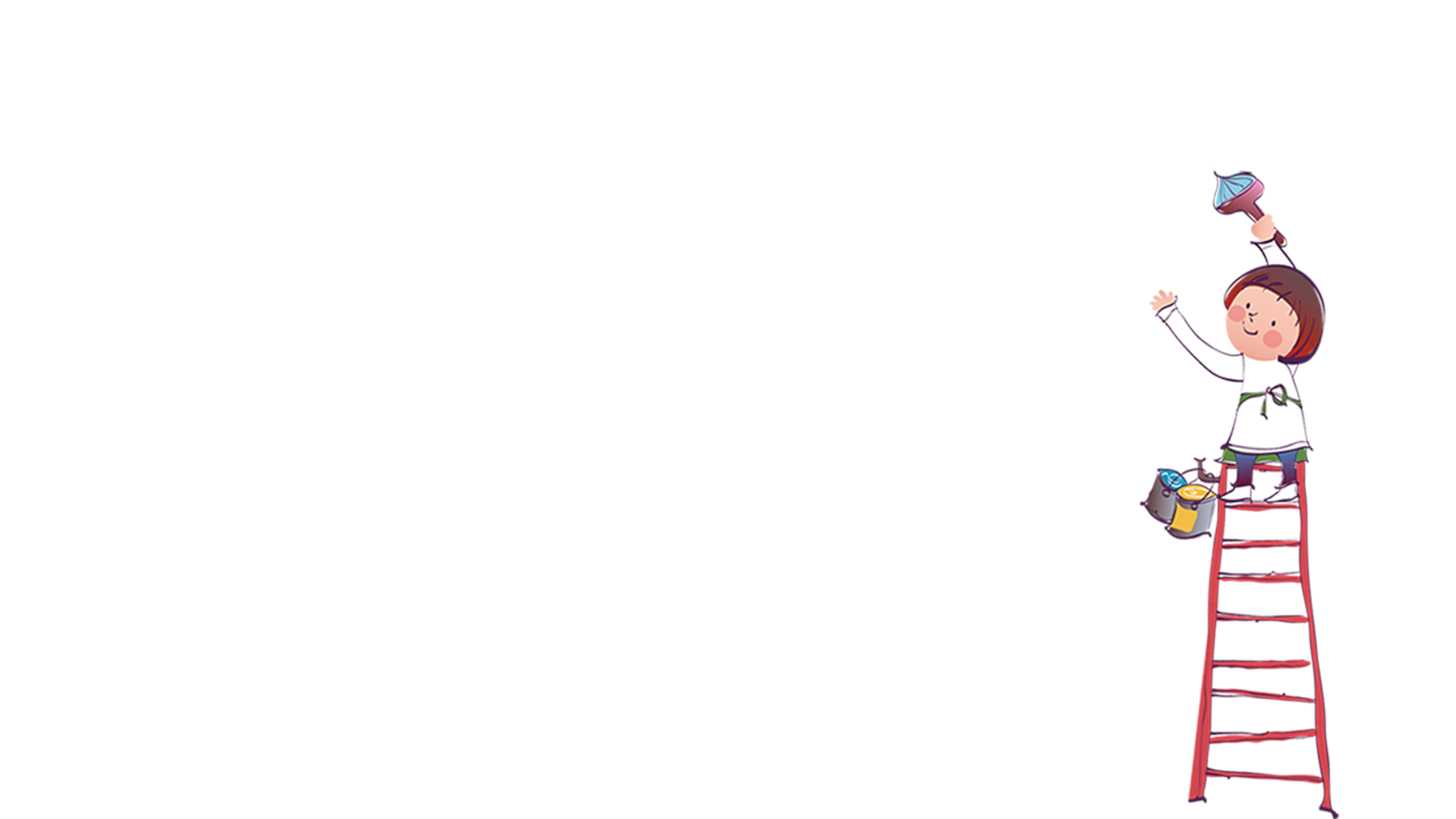 Củng cố bài học
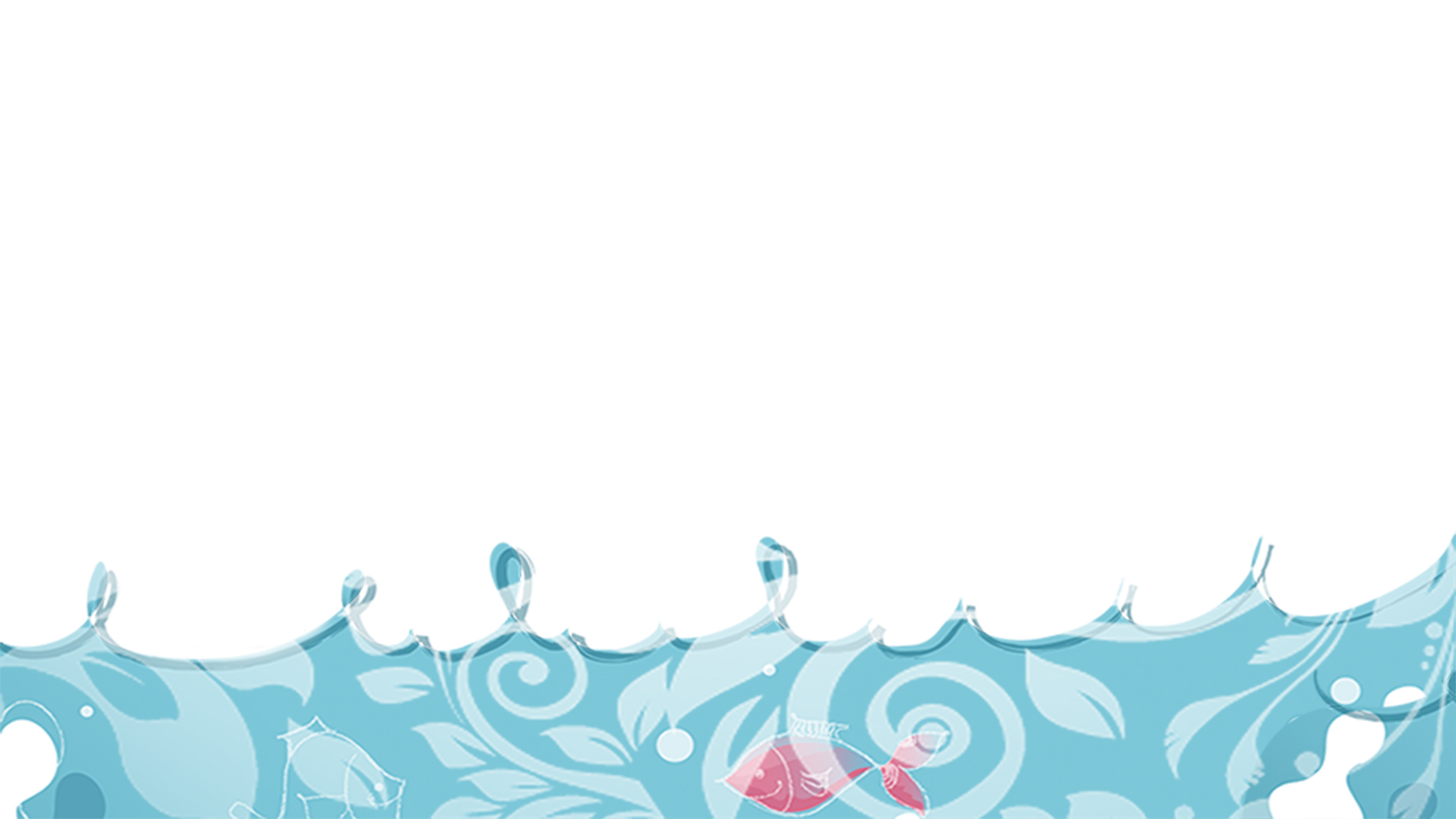 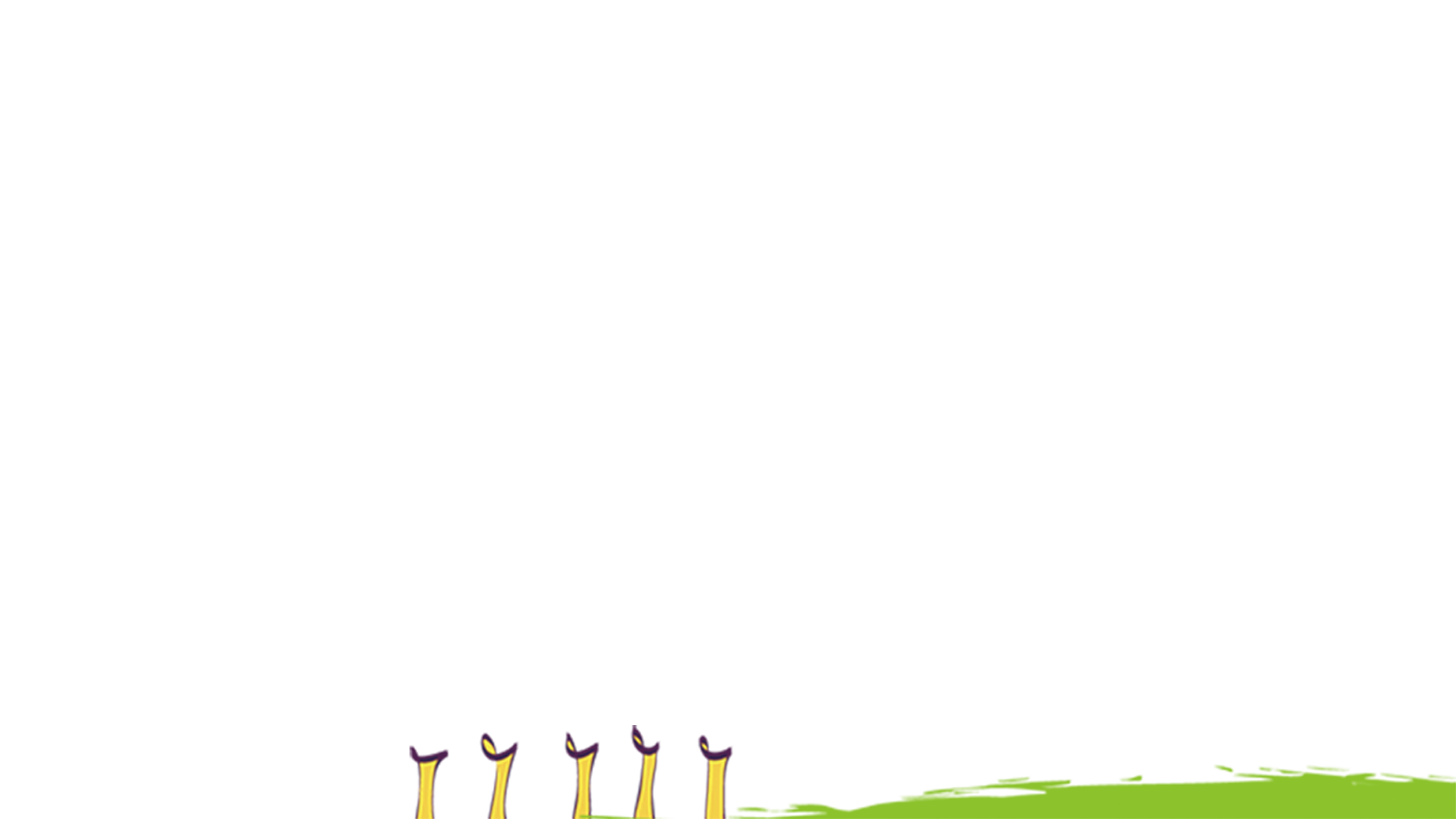